DERLEME VE PLANLANMASI
HALKBİLİMİ
Halkbilgisi derleme çalışmaları sadece belli halk bilgisi yaratmalarının, belli bir yer ve zamanda, belli kişi veya kişilerden, çeşitli araçlar kullanılarak kaydedilmesinden ibaret değildir. Halk bilgisi yaratmalarının derlenmesi, belli bir bilgi oluşturma ve belli planlama yapılarak gerçekleştirilmelidir. Bir derleme çalışması belli aşamalar halinde gerçekleştirilmesi gerek, her aşamada ciddi bazı sorunları tartışmayı ve bu sorunların çözülmesini zorunlu kılan bir çalışma şeklinde değerlendirilmelidir.
Her ne kadar, amatör bir yaklaşımla, herhangi bir yere gidip bir kaynak kişi bularak veya bulduğumuz herhangi bir kişiyi kaynak kişi olarak kabul etmek ve onun anlattıklarını kaydetmek mümkünse de, iyi bir derleme çalışması gerçekleştirmek için  belli soruları mutlaka cevaplamak ve belli hazırlıkları mutlaka yapmak gerekmektedir.
PLANLAMA
I.1. Derleme terimleri:
Halk bilgisi derleme çalışmasının nasıl ve nedenlerini tartışmadan önce, halk bilgisi yaratmalarını derlemenin ne olduğunu, bu işi gerçekleştirenlerin ne ad aldıklarını ve özelliklerini, halk bilgisi yaratmalarının kimden derlendiğini ve bu kişilere ne adlar verildiği ve ne tür özelliklere sahip olduklarını kısaca açıklamak gereklidir.
I.1.1. Derleme nedir?
Halk bilimciler tarafından çok sık olarak kullanılan «derleme» terimi; halk bilgisi yaratmalarının belli bir zamanda, belli bir yerde, belli bazı araç ve yöntemleri kullanan uzman halk bilimci veya amatör olarak halk bilimine ilgi duyan kişi veya kişilerce, halk bilgisi ürünlerini yaratan, yeniden yaratan, taşıyan, nakleden, aktaran ve icra eden kişilerden sözlü, yazılı ve görsel olarak kaydedilmesi ve maddi ürünlerin toplanması işidir.
I.1.1.Derleme Yeri (ALAN, SAHA) Nedir?
«Alan» veya «Saha» terimlerinin asıl anlamı, «halk bilgisi ürünlerinin yaratılıp, yaşatıldığı yer»dir. «Alan» veya «saha» adı verilen bu yer, bir şehirdeki herhangi bir mahalle, bir semt olabileceği gibi, bir köy, bir kasaba veya ilçe veyahut da bunların bir kaçı birden olabilir. Bu yerler, halk bilimcilerin halk bilgisi yaratmalarını kaydetme ve toplama, yani derleme işinin gerçekleştirildiği bir mekan olarak belirlendiğinde» derleme yeri» olarak adlandırılmaktadır.
Derleme tanımında da olduğu gibi, halk bilgisi ürünlerinin yaratılıp, yaşatıldığı ve halk bilimciler tarafından, halk bilgisi yaratmalarının bir kaynak kişi veya kaynak kişiler tarafından aktarılması veya icra edilmesi ve bu icra veya aktarım sırasında sözlü, yazılı, görsel olarak bu yaratmaların kaydedilmesi ve maddi ürün örneklerinin toplanmasından dolayı, söz konusu derleme işinin gerçekleştirildiği yer «Derleme Yeri» veya «Saha», şeklinde ifade edilmektedir. Bu terimleri; « Bu türkünün derleme yeri Çukurova’dır.»
Derleme yeri neresi olmalı?
Halk bilgisi ürünlerinin derleme yerinin mutlaka bir köy veya kasaba olması, yani kırsal kesimdeki bir yerleşim bölgesi olması gerekir mi sorusu, pek çok araştırmacının aklına gelebilir. 
Derleme yeri olarak seçilen alan, köy veya kent olabilir. Bu alan, birkaç köy veya kasaba olabileceği gibi, bir kentin belli bir mahallesi veya semtleri olarak da belirlenebilir. 
Bu konudaki tercih, yapılacak olan halk bilgisi derleme çalışmasının amacı ve konusuna göre ortaya çıkacaktır.
Derleme çalışmasının şehir ortamında da yapılmasının sakıncalı kılacak hiçbir şey yoktur. Yine bazı konular sadece kent veya endüstri alanlarında derleme yapmayı zorunlu kılacaktır. 
Derleme yapılacak alanla ilgili olarak belirtilmesi gereken bir başka nokta da, belli halk bilgisi yaratmalarının belli bölge ve yerlere bağımlı olması meselesidir. Konu seçimi, aynı zamanda belli bir yer tercihini de beraberinde getirecektir. Örneğin «zeybek» türü halk oyunlarının derlenmesinde, Ege Bölgesi ve bu bölgedeki birkaç şehir ve bu şehirlere bağlı bazı yerler tercih edilmek durumundadır.
I1.1.3. Derlemeci Kimdir?
Halk bilgisi yaratmalarını bilimsel inceleme, arşivleme, tanıtma gibi amaçlar doğrultusunda kaynak kişilerden belli bilimsel yöntemler kullanarak kaydeden ve toplayan kişiye «DERLEMECİ» adı verilir. Genel olarak kendi kültürüne ilgi duyan ve bir nedene bağlı olarak bunları kaydeden herkese derlemeci gözüyle bakılması doğru bir yaklaşım olmaz.
Derlemecileri iki ana guruba ayırmak mümkün:
I.1.3.1. Uzman (Profesyonel ) Derlemeci:
Halk biliminin belli bir kısmında uzmanlaşmış, belli bir halk bilimi eğitimi almış ve halk bilgisi yaratmalarını bilimsel araştırma ve incelemeler, arşivleme ve tanıtma amaçlarına yönelik olarak bilimsel yöntemlerle derleyen kişiler «Uzman (Profesyonel) Derlemeci» olarak adlandırılırlar.
I.1.3.2. Amatör Derlemeci.
Halk bilimi eğitimi almamış, ancak kendi bölgesindeki veya yöresindeki halk bilgisi yaratmalarına ilgi duyan, bu yaratmaları çeşitli amaçlar doğrultusunda kaydedip, toplayan kişilere «Amatör Derlemeci» adı verilir. Bu tür derlemeciler, belli bilimsel yaklaşımlarla derleme yapmadıkları gibi, derleme amaçları ve derledikleri yaratmaları sınıflandırma ve değerlendirmeleri de bilimsel yaklaşımlardan uzaktır. Bu kişilerin yaptıkları derleme çalışmaları daha çok ilgiden kaynaklanmaktadır.
I.1.3.3. İyi bir Derlemecinin Sahip olması gereken Özellikler:
İyi bir derlemecinin sahip olması gereken özellikler konusunda «Uzman Derlemeci»nin sahip olması gereken özellikler esas alınmıştır. 
	1. Derlenecek malzemenin özelliklerini iyi tanıyan bir kişi olmalı: Derlemeci alan çalışması yapmaya başlamadan önce, halk bilgisi ürünlerinin üretim, yaratım, yapı şekil, içerik ve işlev özellikleri hakkında bilgi sahibi olmalıdır.
2. Derlemde kullanılacak yöntem bilgisine sahip olmalı: 
Derlemeci: halk bilgisi yaratmalarının tür özellikleri yanında, hangi halk bilgisi yaratmasının hangi yöntem veya yöntemlerle derlenebileceğini bilmeli veya yöntem konusunda karar verebilecek bilgi birikimine sahip olmalıdır. Bu bilgi birikimi de «Halk Bilimi» derslerini ve eğitimini almakla mümkündür.
3. Derlemede kullanılacak Kayıt araçlarının kullanım bilgisine sahip olmalı:
	Derlemeci; uzmanlık seviyesinde olmasa bile, derlemede kullanacağı teyp kasete veya dijital ortama ses kaydedici, video kamera gibi görüntü kaydedici, manual veya dijital fotoğraf makinelerinin kullanım özellikleri hakkında temel bilgilere sahip olmalıdır. Bu araçların kayıt süreleri, pil veya batarya özellikleri, en iyi ses kayıt veya görüntü alma durumlarını bilen bir kişi olmalıdır.
4. Derleme sonrasında kullanılan sınıflandırma ve inceleme bilgisine sahip olmalı:
	Derlemeci; derlediği malzemelerin sınıflandırılmasını rahatlıkla yapabilen, herhangi bir ürünün hangi özelliklerini öncelikli ve hangi özelliklerin ikinci derece önemli özellikler olduğunu bilen ve buna göre bir ürünün hangi tür içinde veya belirlediği o türün hangi halk kategorisi içinde yer alması gerektiğine karar verebilecek bilgi ve sınıflandırma birikimine sahip olmalıdır. Yine derlediği bir halk bilgisi yaratmasının nasıl incelenmesi gerektiği konusunda da temel bir bilgi birikimine sahip olmalıdır.
5. Derleme yapılacak ortamlarda çalışabilecek fiziksel ve psikolojik özelliklere sahip olmalıdır. 
	Derleme işinin çeşitli ortamlarda gerçekleştirilmesi söz konusudur. Derleme çalışmasının mutlaka kırsal veya kentsel ortamlarda yapılması gibi bir zorunluluk yoktur. Ancak, derleme nerede yapılırsa yapılsın, derlemecinin fiziksel olarak derleme ortamında rahat hareket edebilmesi gerekir. Her ne kadar bazı türlerin derlenmesinde hareket gerektirmeyen bir ortam söz konusu olsa bile, özellikle düğün, bayram vb. gibi, geleneksel uygulamaların derlenmesi çalışmalarında derlemeci oldukça hareketli olmak, uzun süre ayakta kalmak veya uzun süre oturmak gibi durumlarla karşılaşacağından fiziksel olarak bir sorunu bulunmamalıdır. 
Derlemecinin psikolojik olarak da farklı ortamlarda bulunma ve bu ortamların çeşitli özelliklerine kısa süreli de olsa uyum sağlama zorunluluğu vardır.
I.1.4. Kaynak Kişi Kimdir?
Halk bilgisi yaratmaları, bu yaratmaları üreten ve yaşatan topluma aittir.  Toplum içinde bu yaratmaların bazen bütün özellikleri, bazen de sadece adları veya belli özellikleri herkes tarafından bilinir. Toplumun üyesi olan herkes bu yaratmaları bütün yönleriyle bilmese de, en azından onları kendine ait kabul eder. Örneğin, bir zeybek oyununu Ege Bölgesi’nde yaşayan herkes aynı derecede oynayamaz ve oyunun bütün hareketlerini tam olarak bilemez… Aynı şekilde, Nasreddin Hoca fıkralarını da herkes aynı derecede bilmez ve anlatamaz. Ancak, bu oyun veya fıkraları bilmemek, onları icra edememek onların sahibi ve onları oluşturup, sürdüren geleneğin ve o geleneğin sahibi olan toplumun bir üyesi olmaya engel değildir. Burada önemli olan benimsemedir. Herkesin icra edebildiği veya en azından dinleyici veya seyircisi olmaktan zevk aldığı  belli halk bilgisi yaratmaları vardır. Halk bilgisi ürünlerini ilk defa yaratan, yeniden yaratıp nakleden, gerekli durumlarda bunların bütününü veya ana özelliklerini aktarabilen veya icra edebilen ve de bunların derlemeciler tarafından yazılı, sözlü veya görsel olarak kaydedilmesi için sunumunu yapabilen kişilere «Kaynak Kişi» adı verilir.
I.1.4.1. Kaynak Kişiler:
Kaynak kişileri iki ana guruba ayırmak mümkündür.
I.1.4.1.1. Usta (Profesyonel) Kaynak Kişi: 
Bazı kaynak kişiler belli bazı halk bilgisi ürünlerinin yaratım ve aktarımında ustalaşmış ve hatta bu işi kendilerine bir meslek edinmiş olabilirler. Bu tür kişiler icra ettikleri halk bilgisi ürünlerinin hem yaratıcısı ve hem de aktarıcısı olarak karşımıza çıkarlar. Her ne kadar kendi içlerinde, ustalık dereceleri bakımından bir sınıflandırmaya tabi tutulmaları söz konusuysa da, bu usta kaynak kişilerin hepsi aynı adla adlandırılmaktadır. Örneğin «aşık» adını alanlar usta kaynak kişiler.
I.1.4.1.2. Amatör Kaynak Kişisi:
	Halk bilgisi aktarımlarının da karşılaştığımız kaynak kişilerin büyük kısmı «Amatör» kaynak kişilerden oluşmaktadır. Her ne kadar bu gurupta yer alan kaynak kişiler  de farklı derecelerde sınıflandırılmak durumundaysa da, bu tür bir sınıflandırma çok uzun bir çalışma gerektirdiği için yapılmamıştır. Bu nedenle, bu gurupta yer alan kaynak kişilerin genel bazı özelliklerinden bahsedilebilir:
	Amatör kaynak kişiler her hangi bir halk bilgisi ürününü yaratmaktan çok, bu yaratmaları tekrarlayan, aktaran ve yayan kişilerdir. Bunlar, usta kaynak kişilerden gördüklerini, duyduklarını ve öğrendiklerini kendi yeteneklerine bağlı olarak tekrarlayabilmek ve tekrarlama sırasında kendi aktarım özelliklerini sınırlı olarak halk bilgisi ürününe dahil eden kişilerdir. 
Bazı amatör kaynak kişiler değerlerine göre daha iyi icracı ve aktarıcı olabilirler.
I. 1.4.2. Kaynak Kişinin Seçimi
Derlemecinin, kaynak kişi tanımından hemen sonra yer vermenin daha uygun olacağı düşüncesiyle, burada yer vermeyi uygun bulduk. Genel olarak bir halk bilgisi ürününün içinde yer aldığı bir tür ve bu türün herhangi bir derleme alanı içinde icra edici pek çok kaynak kişisi olabilir. Bazı türlerde ise sınırlı sayıda kaynak kişi söz konusudur. 
	Derlemecinin, kaynak kişi tercihi daha çok derlemenin amacına uygun olarak belirlenmesi gereken bir konudur. Çoğu derleme çalışması asıl amaç olarak en iyi «metni» hedef aldığı için, doğal olarak tercih de en iyi kaynak kişiye yönelik olmaktan, en iyi kaynak kişi belirlemesi ise derlenecek türün o yörede bulunan ve bilinen en usta kaynak kişisine derlemeciyi yöneltmektedir. 
Eğer birden fazla usta kaynak kişi varsa bunlar içinden en iyi olarak tanımlanan kişi tercih edilmektedir. Ya da hepsinden faydalanma söz konusu olabilir.  Farklı kişiler için esas metnin ne anlam ifade ettiği, nasıl değiştiği, nasıl yorumlandığı gibi sorulara cevap verebilmek için usta kaynak kişiler yanında amatör kaynak kişilere de başvurulmalı, derlemede onlara da yer verilmelidir. Böylece «eş metin» (varyant) ve «benzer metin» (versiyon) sorunu da önemli ölçüde çözümlenebilecektir.
Kaynak kişi yaşlı kesim ve genç kesim. Başvurulan kaynak kişiler genelde daha çok yaşlı kesim ama genç kesime de başvurulması gerekir. 
	Kaynak kişi seçiminde cinsiyet önemi. Kaynak kişinin kadın veya erkek olması çok önemlidir. Bazı durumlarda yanlış seçim derleme işini zorlaştırır. 
Kaynak kişi seçiminde dikkat edilmesi gereken başka bir nokta, ilgi çekmek, kendini göstermek veya beğendirmek isteyen kişilerin durumudur. Aslında kaynak kişi olma özelliğine sahip olmasalar veya amatörler içinde bile belli bir konuma sahip olmasalar da bazı kişiler, örneğin sesini güzel zanneden, kendini sinema sanatçılarına benzeten kişiler derleme çalışmaları sırasında oldukça sık karşılaşan kişilerdir. Bu türdeki kişilere «Yanıltıcı» olarak adlandırmak yerinde olacaktır. Bu yanıltıcı kişiler derlemecinin hem malzeme, hem de zaman israf etmesine yol açacaktır.
	İyi bir kaynak kişi, kendi çevresinde belli halk bilgisi ürünlerini geleneksel ortamlarda icra eden ve bu özelliği bakımından içinde yaşadığı toplumun ilgi ve takdirini toplayan, belli halk bilgisi ürünlerini icra  ve aktarımda zorlanmayan ve bu ürünün çeşitli özellikleri hakkında bilgi sahibi olan erkek veya kadındır.
I.2. Derlemenin Planlanması:
Uzman bir derlemeci, derleme çalışmasına başlamadan önce bazı soruları tartışmalı, bu soruları cevaplamalı ve elde ettiği bulgulara göre bir planlama yapmalıdır. Planlama aşamasında cevaplanması gereken temel sorular; «ney,, neden, ne zaman, nerede ve nasıl derleyeceğim» sorularıdır.
	Bu sorular bir «proje» çerçevesinde ele almak, yapılacak halk bilgisi derleme işini bir projeye dönüştürmek daha yerinde olacaktır. Bu amaçla, önce bir projenin ana  gerekçeleri hakkında bilgi vermeliyiz.
I.1.1. Proje Hazırlama:
Bir derleme çalışmasının bir proje şeklinde hazırlanması, araştırmanın her aşaması için büyük bir kolaylık sağlayacaktır. Profesyonel anlamda yapılacak bir derleme çalışması, esas itibariyle, bir proje şeklinde düşünülmeli, bütün hazırlık ve çalışmalar da bu çerçevede gerçekleştirilmelidir.
	Proje tasarımında, önce taslak hazırlanmalı, planlama ile ilgili sorular cevaplanmalıdır. Buna göre; projenin adı, konusu, amacı, nerede gerçekleştirileceği, ne kadar süreceği, kimlerle gerçekleştirileceği, ne tür malzeme gerektiği, elde edilen bilgilerin yararı, sonuçlarının uygulanabilirliği veya bilimsel anlamda getireceği yarar ve son olarak da maliyeti belirtmek zorundadır.
Gerek Üniversitelerde, gerekse kamu kurum ve kuruluşlarında yapılacak araştırmaların geneline yönelik « Araştırma Projesi Başvuru Formu» adı altında, hazır proje taslakları veya bir araştırmanın proje şekline dönüştürülmesinde ilgili kişilere veya projeyi destekleyecek kuruluş yöneticilerine bilinmesi ve belirtilmesi gerek esasları gösteren formalar mevcuttur.  
Bu formlar oldukça kısa, çoğunlukla bir sayfalık temel bilgi isteyen bir kapak sayfası ve eklerinden oluşmaktadır. Başvuru veya kapak sayfasının ekinde projenin ayrıntıları hakkında bilgi istenmektedir. Bu ekler kısmında; projeyi hazırlayan ve projenin uygulanması sırasında projede yer alacak kişilerin özgeçmişleri ve proje yapmak istedikleri alandaki çalışmaları hakkında bilgi, projenin amacı ve gerekleri ile, projenin maliyeti hakkında ayrıntılı bilgi vermek gerektiği unutulmamalıdır.
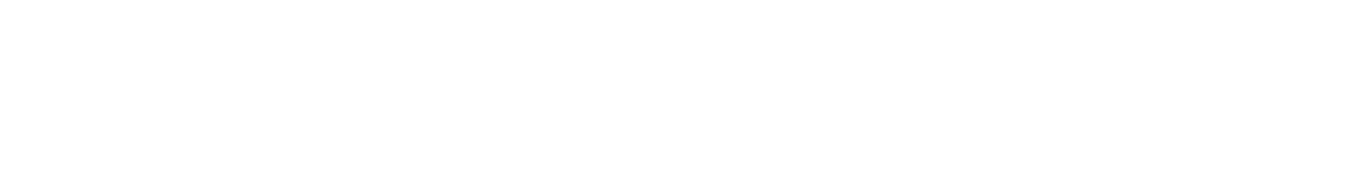 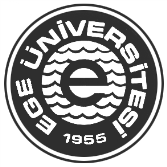 I.2.2. Neden Derleyeceğim?
Bir halk bilgisi derlem çalışmasının, ister bir proje halinde planlanması aşamasında ve isterse bir projeye bağlı olmadan yapılsa bile, ilk olarak bu derlemenin nedenini açıklaması gerekmektedir. Derleme çalışmasının nedenini ortaya koymak, aynı zamanda bu çalışmanın amacını ortaya koymak olacaktır. Bruce Jakson’un, «neden derleme» sorusuna genellikle üç cevap aldığını belirtir ve şöyle devam eder: «İlki Halk Bilimi dersinden iyi bir not almak için derleme yapmak zorundayım.» İkincisi: »Halk Bilimci ve antropologların verdiği yaygın bir cevap olup, bu bilgiler kaybolmadan onları muhafaza altına almalıyım.» Ve Üçüncüsü de: «Bu insanların yaptıklarına ilgi duyuyorum. Çoğu halk bilimcinin asıl hareket noktası da budur.» (Jakson; 1987: 18-19)
I.2.2.1. Derlemenin Amacı:
Burada tartışılması gereken temel sorun derlemenin ne olduğudur. Derlenecek olan halk bilgisi ürünlerinin neden ve kim için derlenmesi gerektiği, derlenecek malzemenin nerede, nasıl ve ne için kullanılacağı tartışılmak zorundadır. Derleme sonunda elde edilecek yaratmalar tanıtım için mi kullanılacak? Halk bilgisi yaratmaları metin yayını için mi kullanılacak? Bu yaratmalar belli bir bilimsel çalışmada veya bir tezin kanıtlanmasında mı kullanılacak? Sadece koruma ve buna bağlı olarak arşivlemek amacına yönelik bir derleme mi yapılacak?
Derleme çalışmalarının yönlendirici noktası «amaç»tır. Bir çalışmanın amacı belli bir kuramsal düşüncenin ispatlanması olabilir. Bu amaç kullanılacak yöntemi ve araştırılacak malzemenin kimliğini de ortaya koymaya yarayacaktır. K. Goldstein’ın da belirtiği gibi, amatör derlemeciler çoğunlukla bir tez veya kurumdan çok, belli veya bulabildikleri malzemeyi kaydetme işiyle ilgilenir ve derleme olarak da bunu görürler. Uzman halk bilimcileri ise, alana çıkmadan neyi, neden derleyeceklerini belirlemek zorundadır. 
Türkiye’de yapılan halk bilgisi derleme çalışmalarında «kaybolmadan kaydetmek», «bitmeden derlemek» düşüncelerinden hareketle bir amaç belirlemesi yapıldığı ve bunların dışında, özellikle üniversitelerde çalışanların belli yöre ve bölgelerde bulunan halk bilgisi türlerinden biri veya bir kaçını toplayıp, bunları incelemek amaçlı derleme çalışması yaptıklarını, ayrıca öğrencilerin kendilerine verilen ödevleri tamamlamak amacına yönelik olarak çalışma yaptıklarını, bunların dışında derlemecilerin ise, tamamen amatör bir düşünceyle hareket edip, tespit ve tanıtım amacıyla derleme çalışmalarına giriştiklerini söylemek mümkündür. Bu amaçların birbiriyle bağlantılı olabileceğini de göz ardı etmemek gerekir.
Bir derleme çalışması; kuramsal bir düşüncenin ispatlanmasına yönelik malzeme temini, belli halk bilgisi yaratmalarını bir bölgede bulunup bulunmadıklarını, yaratıcı ve icracılarının ne olduğunu ve sosyal bağlamlarının tespiti, halk bilgisi yaratmalarının değişme, gelişme ve bozulma sorunlarına göre değerlendirilmesi, tükenmekte olan geleneksel bağlamların ve bu bağlamların yarattığı ürünlerin örneklenmesi, bölgeler arası ürünlerin karşılaştırılması, belli halk bilgisi ürünlerinin eğitim ve öğretimde kullanılması, bazı halk bilgisi ürünlerinin çeşitli sanat ve sanatçı grupları tarafından yeniden işlenerek farklı ve «üslüplaştırılmış bir seviyeye» çıkarılması, belli bir bölgenin tanıtımının yapılması, belli halk bilgisi yaratmalarının çeşitli ticari alanlarda kullanımı gibi amaçlardan bir veya bir kaçına yönelik olarak yapılabilir.
I.2.3.Ne Derleyeceğim?
Bu konuda araştırmanın konusunun ne olacağı belirlenmelidir. 
I.2.3.1. Konu Belirleme:
Konuya göre: yer, zaman, harcanması gereken para, bu parayla alınabilecek araç ve gereçler, oluşturulacak ekip gibi hususlar da belirlenecektir. Konu belirleme amaca yöneliktir.
Konu belirlemede halk bilgisi ürünlerinin türü ve bu türü oluşturan geleneğin yaratıldığı ve yaşatıldığı bağlamla ilgili olması. 
Konu belirlemede dikkat edilmesi gereken bir nokta da, daha önce yapılmış araştırmalarla ilgilidir. Bazı konular daha başka araştırmacıların da dikkatini çekmiş ve bizim derlemek istediğimiz ürünler daha önce derlenmiş olabilir.
Bir derlemeci, halk bilgisi ürünlerinden birini veya pek çoğunu derleyebilir. Bu ürünler genel olarak: 
Yazı Ürünleri: Bazı halk anlatımları yazıya geçirilmiş olabilir. 
Sözlü ürünler: Halk anlatmalarının çoğu bu guruptadır.
Görsel Ürünler: Halk oyunları ve seyirlik oyunları bu guruptadır.
İşitsel Ürünler: Halk müziği ve müzikle birlikte icra edilen ürünlerdir. Maddi Ürünler: Halk sanatları ve materyal alanındaki ürünlerdir.
I.2.3.1.1. Tek Konulu Derleme Çalışması
I.2.3.1.2. Çok konulu veya Genel Derleme Çalışması: 
I.2.3.2. Konunun sınırlandırılması: 
I.2.4. Nerede Derleyeceğim?
I.2.4.1. Derleme Yerinin (Alan/Saha) belirlenmesi:
I.2.5. Ne zaman Derleyeceğim.
I.2.5.1. Derleme Planlamasında Zaman Kullanımı:
I.2.5.1.1. Alan Çalışması Öncesi İçin Gerekli Zaman: 
I.2.5.1.2.Alan Çalışması İçin Gerekli Zaman:  
I.2.5.1.3.Alan Çalışması Sonrası İçin Gerekli Zaman:  
I.2.6. Nasıl Derleyeceğim.
I.2.6.1. Kayıt Araç Gereç Sorunları
I.2.6.2. Yöntem Soruları: (Anket yöntemi, gözlem yöntemi, görüşme (mülakat) yöntemi
I.2.7. Destek (Sponsor) Bulma: